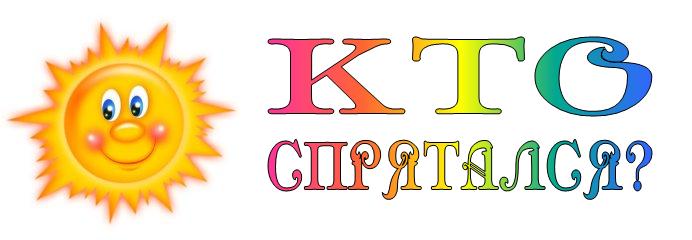 Воспитатель Семёнова Л. В.
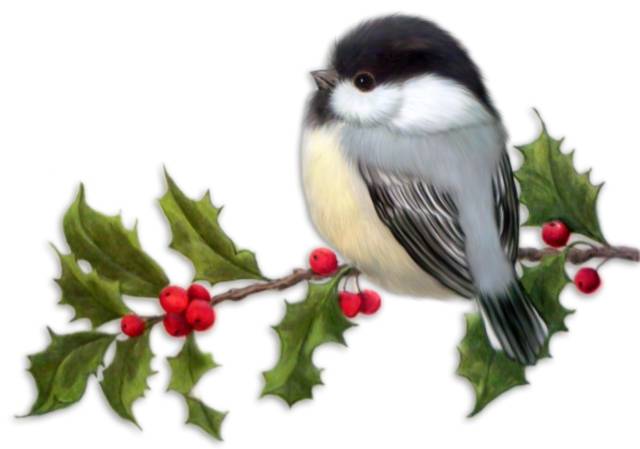 Зверята играли в прятки с синичкой.
Все спрятались. Смотрит синичка –
Чей-то хвостик из-за дерева видно.
«Чей хвост? Чей хвост?» – запела синичка.
Подскажи ей, помоги отыскать всех зверей.
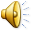 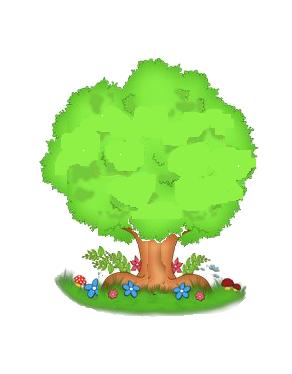 По веткам скачет,Да не птица.Рыжая,Да не лисица.
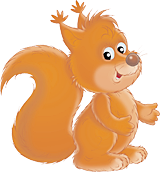 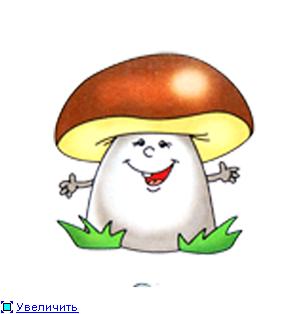 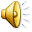 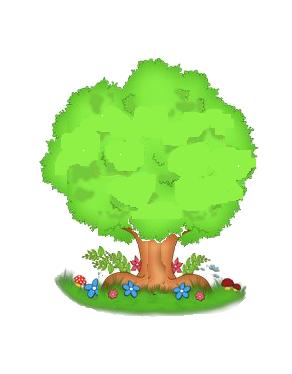 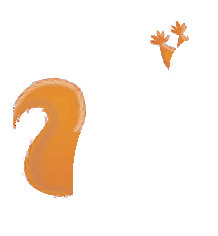 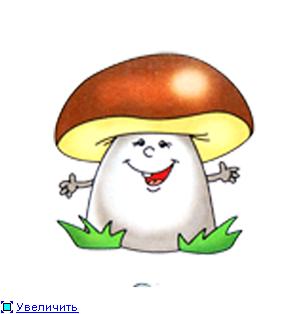 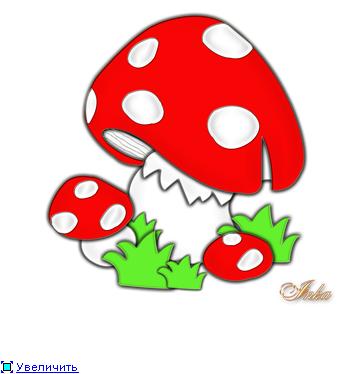 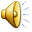 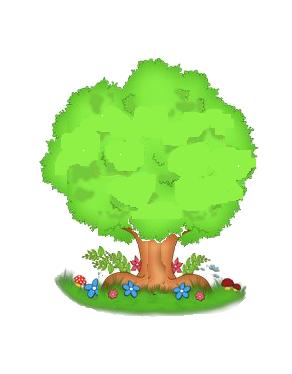 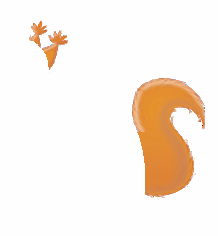 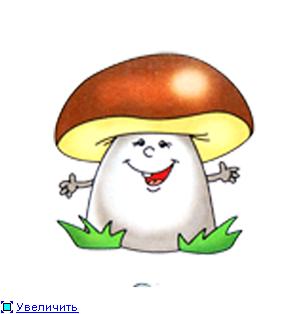 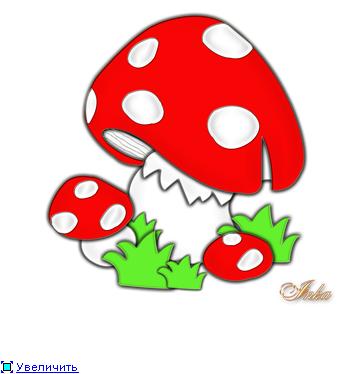 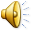 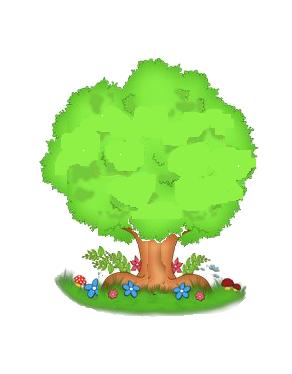 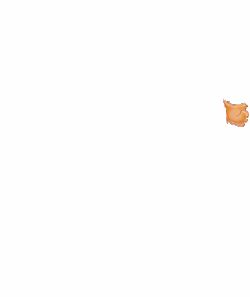 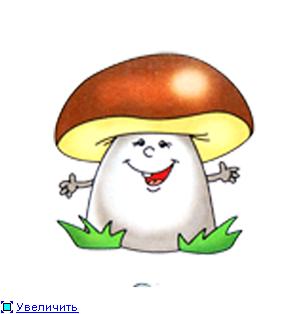 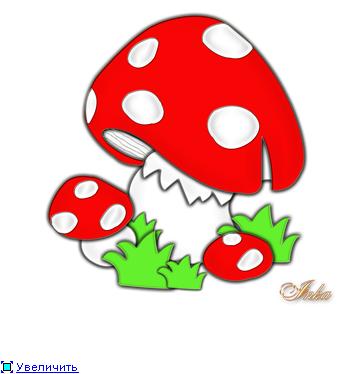 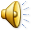 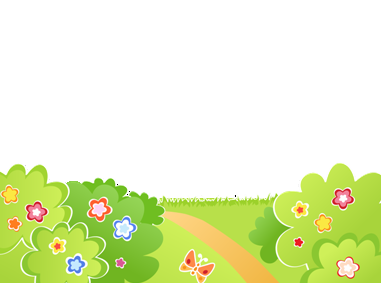 Комочек пуха,
длинное ухо,
Прыгает ловко,
любит морковку.
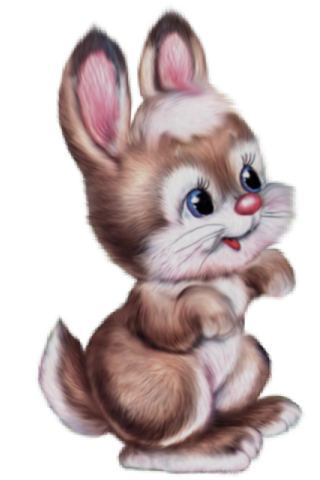 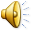 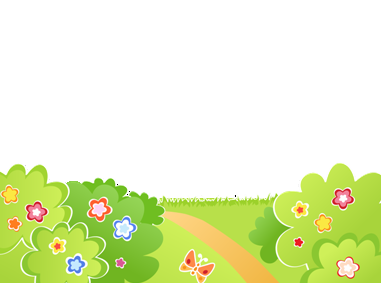 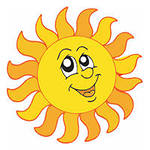 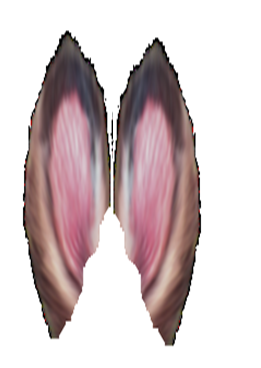 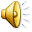 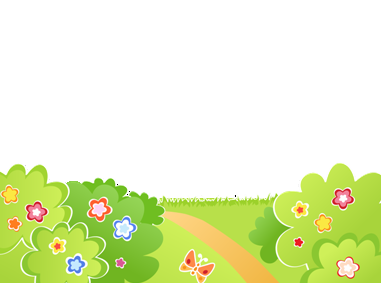 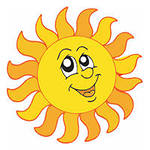 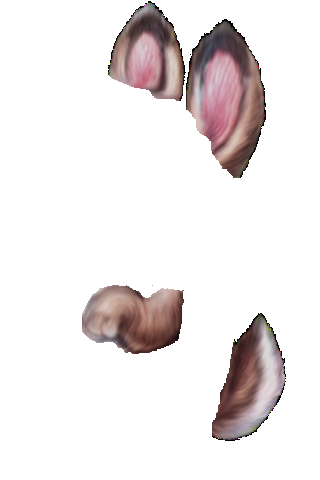 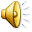 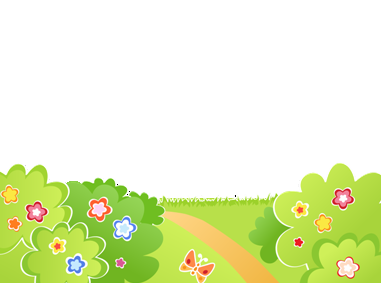 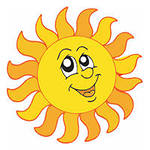 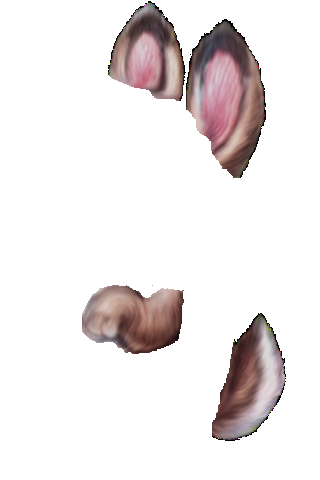 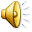 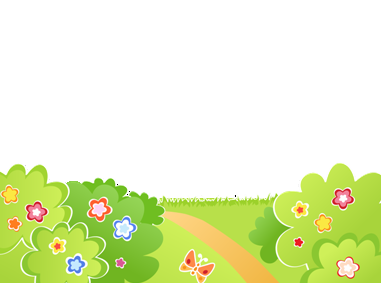 За деревьями, кустами,Промелькнуло будто пламя,Промелькнуло, пробежало...Нет ни дыма, ни пожара.
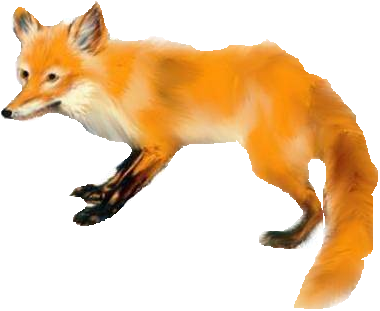 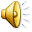 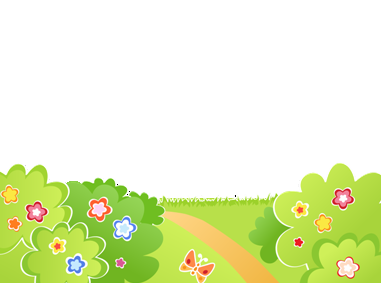 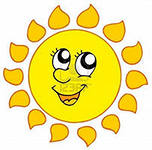 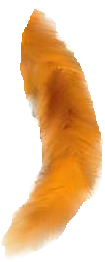 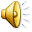 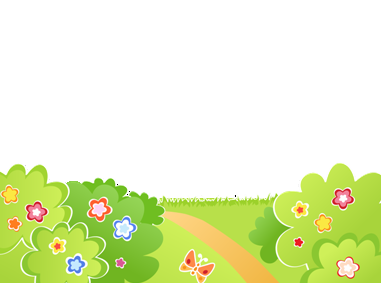 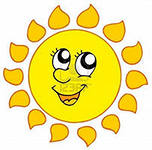 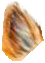 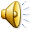 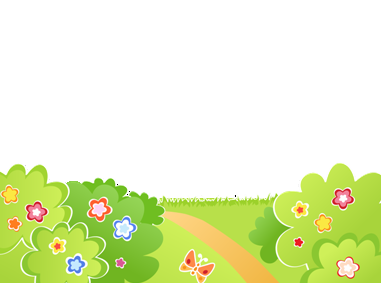 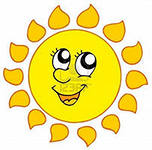 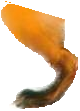 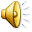 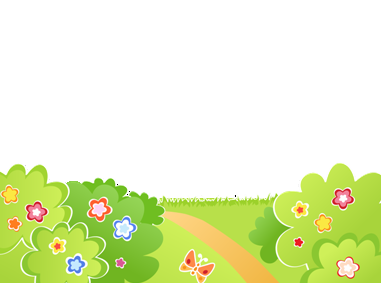 Трав копытами касаясь,Ходит по лесу красавец,Ходит смело и легко,Рога раскинув широко.
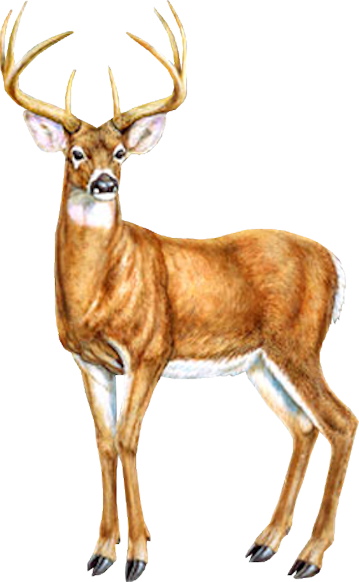 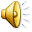 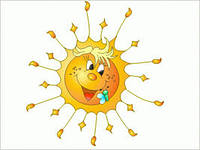 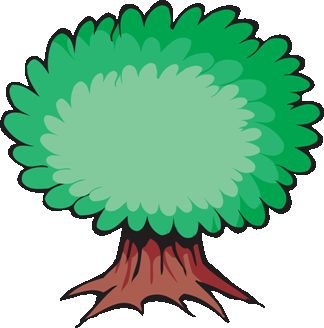 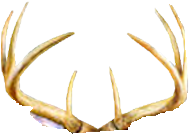 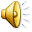 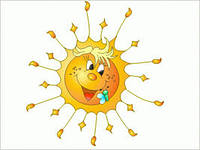 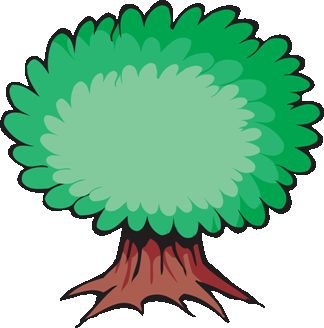 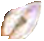 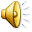 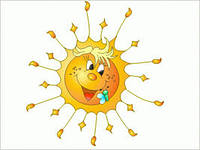 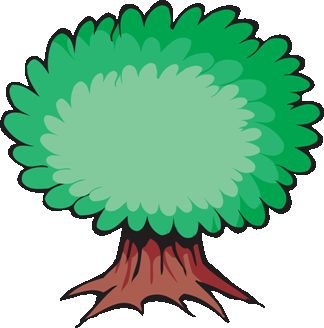 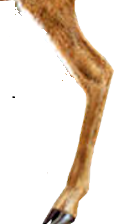 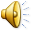 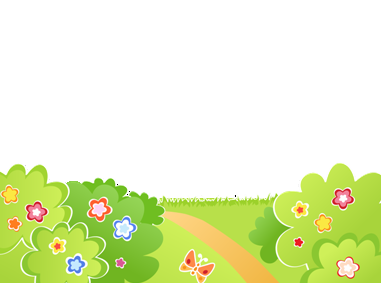 Летом ходит без дорогиВозле сосен и берез,А зимой он спит в берлоге,От мороза прячет нос.
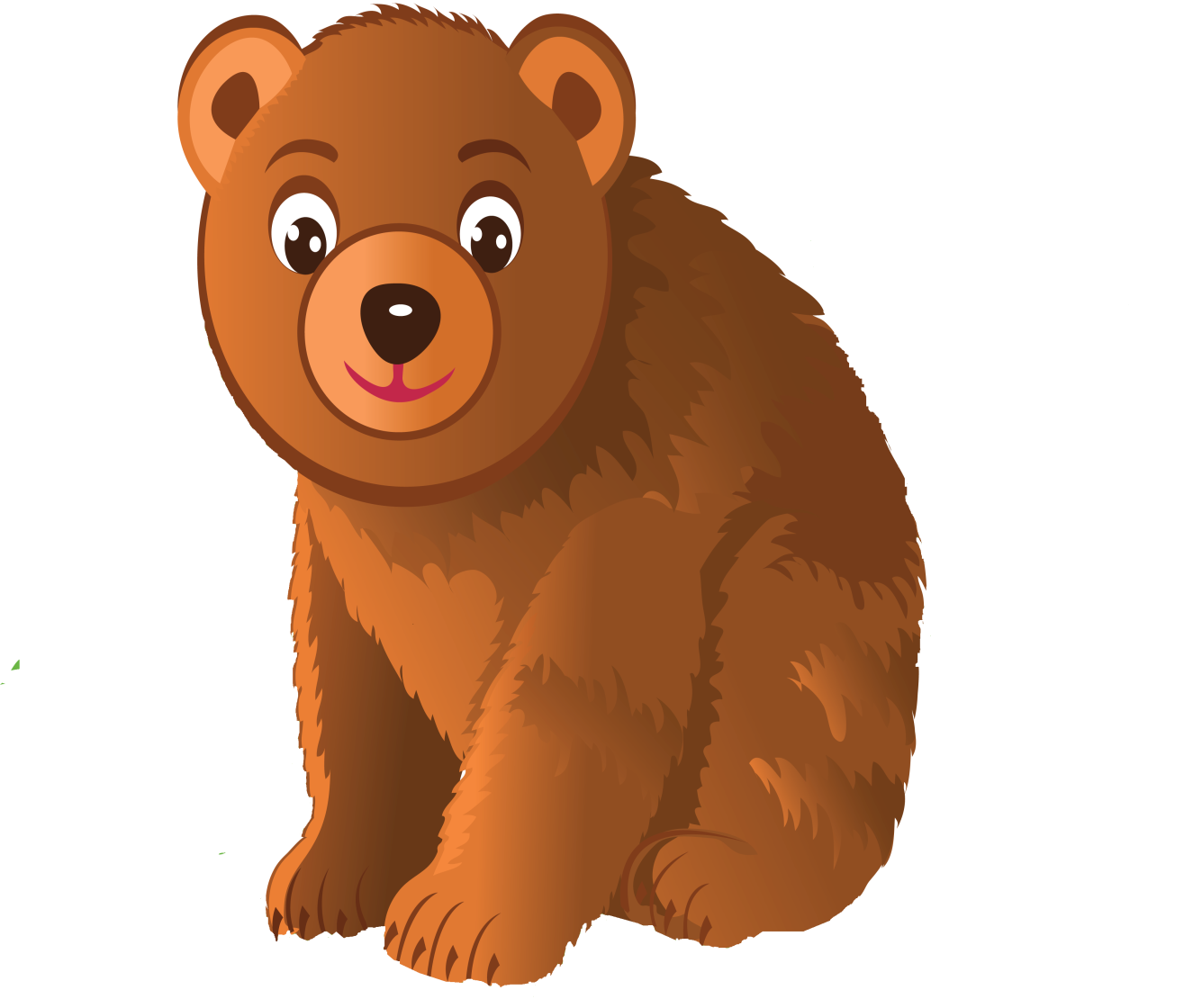 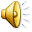 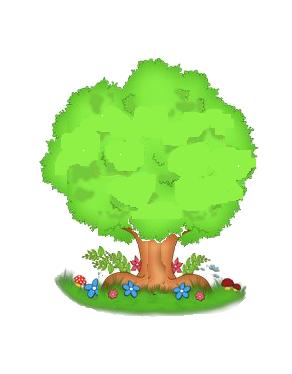 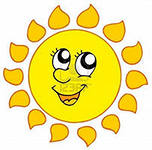 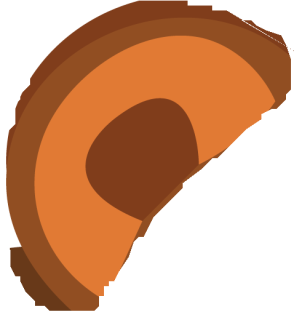 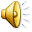 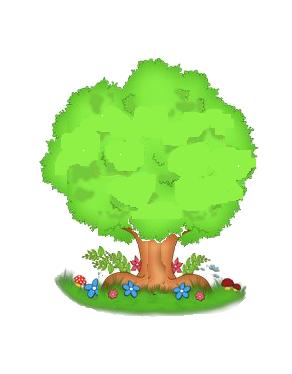 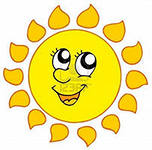 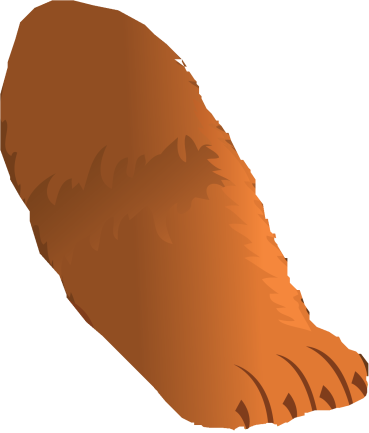 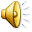 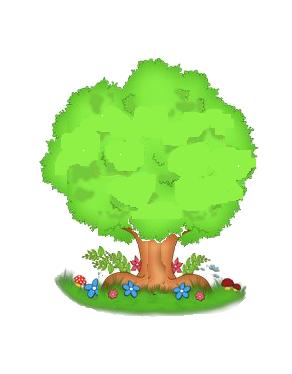 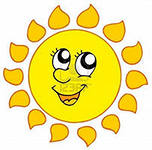 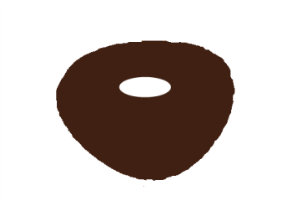 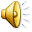 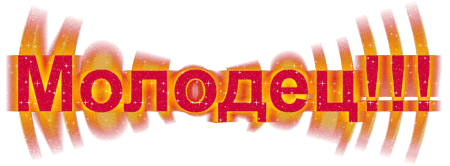 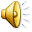